Praktikum Elektronika 2Kelompok E, F, G, H, I
Pertemuan 6 (Modul 3)
Osilator dan komporator





Seliwati,S.Kom., M.Kom
Universitas Komputer Indonesia
osilator
Penjelasan
Proses pengulangan bentuk gelombang tertentu pada amplitudo dan frekuensi yang tepat tanpa eksternal input. Osilator sering digunakan pada eadio, televisi, komputer dan pesawat komunikasi. 
Jenis-jenis osilator
Osilator Umpan Balik Positif
Osilator fase geser
Osilator jembaran wien
Osilator quadrature
Osilator gelombang segi empat
Osilator gelombang segitiga
Osilator gelombang segitiga gergaji
Voltage control osilator
Prinsip kerja
Osilator adalah amplifier umpan balik/feedback yang outputnya diumpan balikkan ke-input melalui rangkaian umpan baliknya. Jika sinyal feedback adalah suatu besaran/fasa, maka rangkaian akan menghasilkan sinyal bolak-balik atau tegangan.
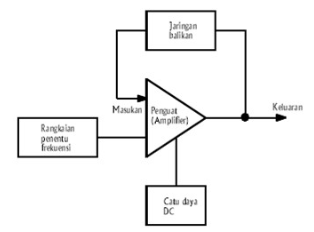 komparator
Penjelasan
Komparator digunakan sebagai pembanding 2 buah tegangan, yaitu tegangan masukan dan tegangan referensi. Mendapatkan tegangan referensi dapat dilakukan dengan mengatur resistor variabel.
Jenis-jenis komparator 
Komparator inverting
Komparator non-inverting
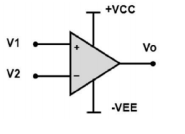 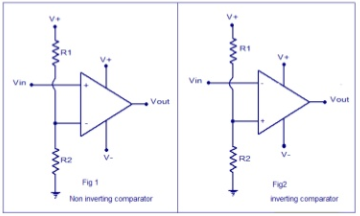 Prinsip kerja komparator
Membandingkan amplitudo dua buah sinyal, jika +Vin dan −Vin masing-masing menyatakan amplitudo sinyal input tak membalik dan input membalik, Vo dan Vsat masing-masing menyatakan tegangan output dan tegangan saturasi, maka prinsip dasar dari komparator adalah 
+Vin ≥ −Vin maka Vo = Vsat+ 
+Vin < −Vin maka Vo = Vsat−
Keterangan: 
+Vin = Amplitudo sinyal input tak membalik 
(V) −Vin = Amplitudo sinyal input membalik 
(V) Vsat+ = Tegangan saturasi 
+ (V) Vsat− = Tegangan saturasi
 - (V) Vo = Tegangan output (V)
Langkah Percobaan
Merangkai semua rangkaian pada percobaan modul 3 yaitu
Rangkaian osilator/pembangkit sinyal
Rangkaian komparator/pembanding
Menggunakan Fritzing , rangkaian yang telah dibuat di fritzing di copy paste ke laporan akhir 
Tujuan: agar mahasiswa dapat merangkai rangkaian menggunakan projectboard, karena KBM E-learning maka menggunakan fritzing.
Langkah Percobaan (2)
Hasil atau data praktikum yang menjadi bahan analisis untuk semua rangkaian pada percobaan pada modul 3, 
Rangkaian osilator/pembangkit sinyal
Rangkaian komparator/pembanding
Menggunakan Multisim, skema rangkaian yang telah dibuat di multisim lalu di RUN hasil skema dan hasil pengukuran di copy paste ke laporan akhir . Hasil/data tersebut menjadi data pembanding untuk analisis menggunakan rumus.
Tujuan: agar mahasiswa mendapatkan data percobaan, karena KBM E-learning maka menggunakan multisim.
Kebijakan Praktikum Elektronika 2
Kirim Laporan Akhir ke
https://drive.google.com/drive/folders/1ndhSNi6qYOaPm49DqUP2nny9vZ99akNK?usp=sharing
Setelah masuk link tersebut, pilih kelompok praktikum setelah masuk foldernya masukan hasil praktikum (laporan akhir) masing-masing praktikan.
Dengan nama file: Nama_NIM_Modul (1,2,3,dst)
Bagi kelompok yang dosen nya seliwati,S.Kom., M.Kom dan Agus Mulyana, M.T
Terimakasih